КРАСНЕНСЬКА 
ЗОШ №2
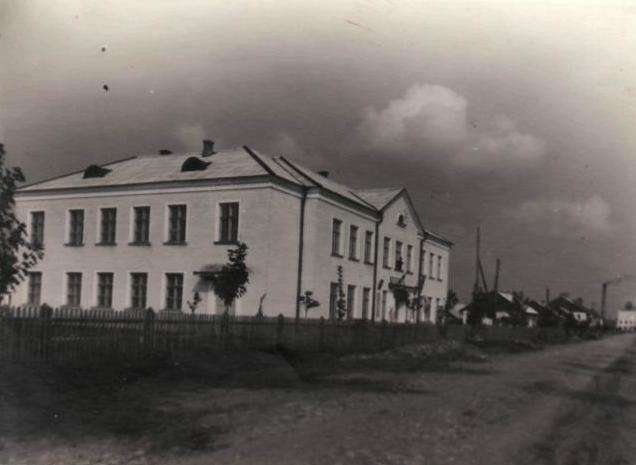 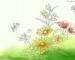 1955 рік
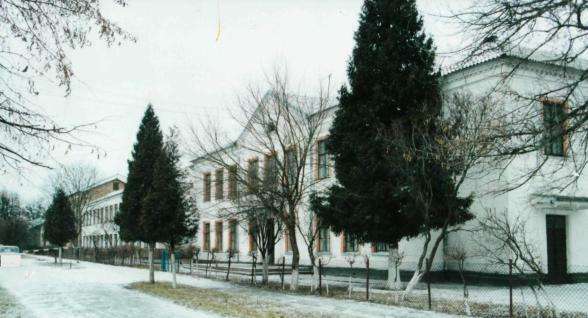 …такою 
ви її пам'ятаєте
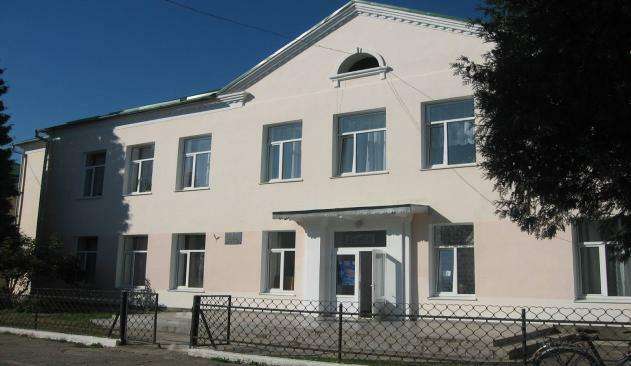 такою вона 
стала завдяки 
Мельнику Леоніду, 
випускнику школи
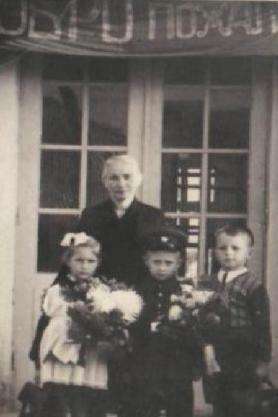 ШКОЛА ВІТАЄ
СВОЇХ  ПЕРШИХ УЧНІВ
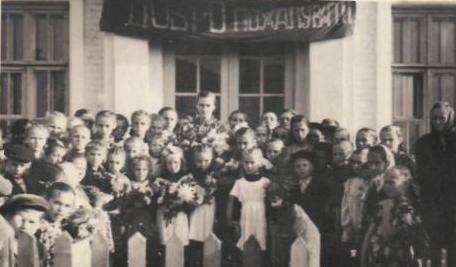 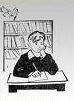 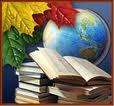 ПРОТЯГОМ  60 РОКІВ 
ДИРЕКТОРАМИ 
КРАСНЕНСЬКОЇ ШКОЛИ №2 БУЛИ:
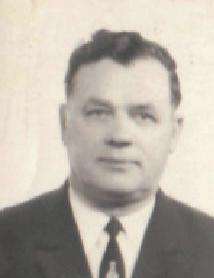 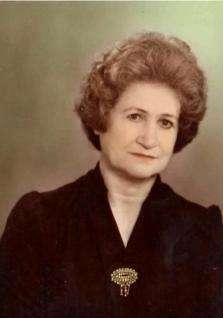 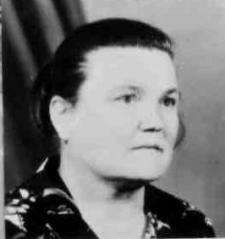 Міщенко
Данило Данилович
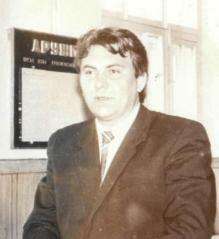 МИРОНЧУК 
Євдокія Сергіївна
ГУЛКА
Надія Григорівна
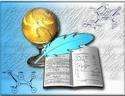 Яковець 
Віктор Іванович
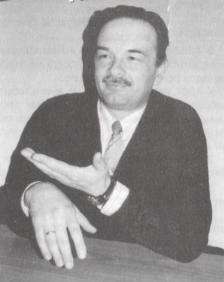 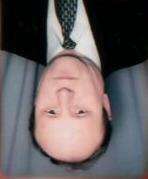 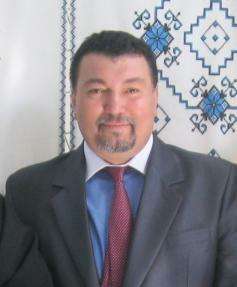 Куючка
Олег Йосипович
ЛОЗОВИЙ 
Богдан Михайлович
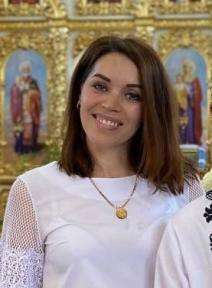 БАБЮК 
Мирослав Миколайович
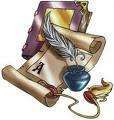 ВОЛОС
Ірина Володимирівна
змінювалися 
і педагогічні колективи
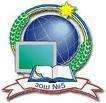 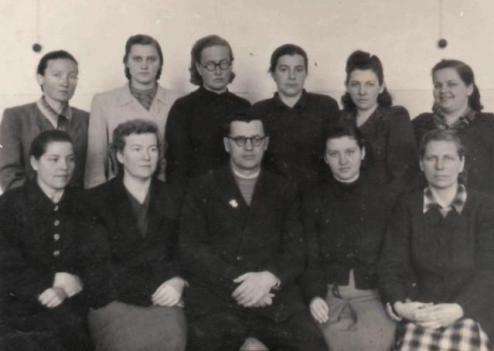 1955 рік
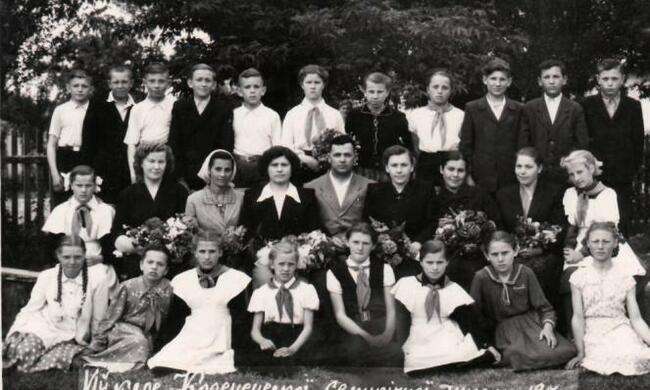 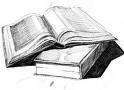 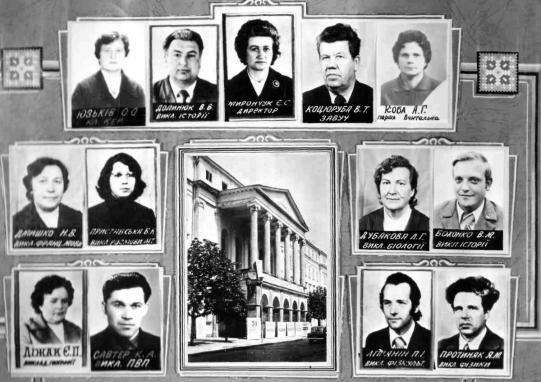 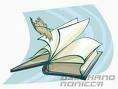 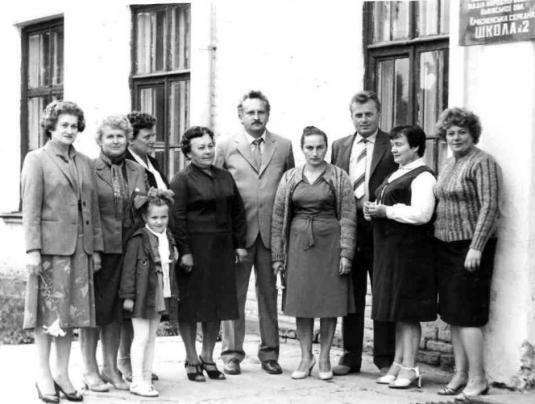 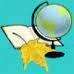 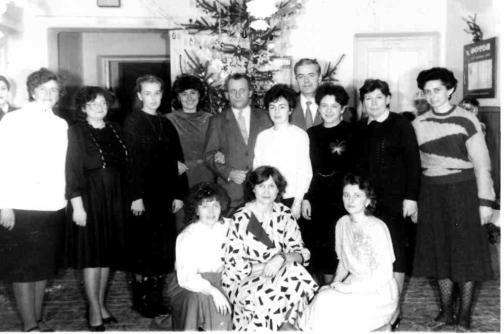 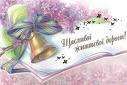 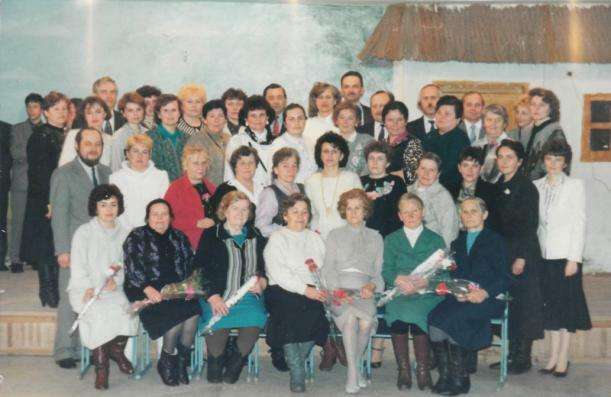 1996
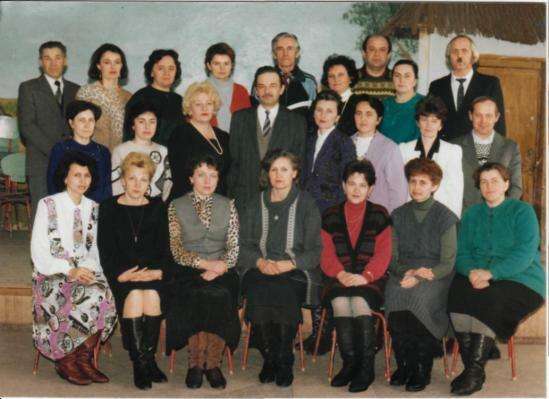 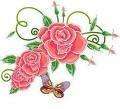 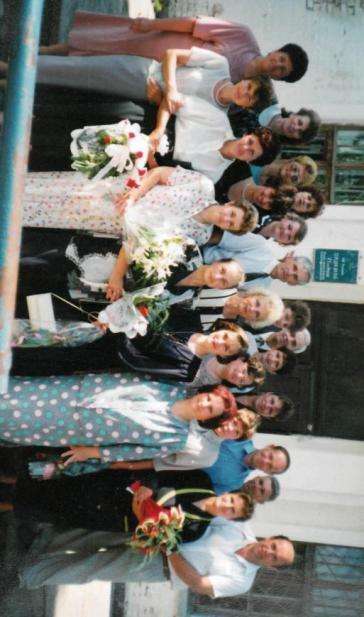 1999
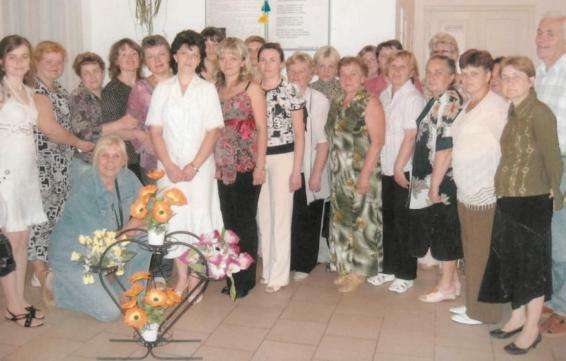 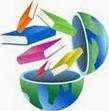 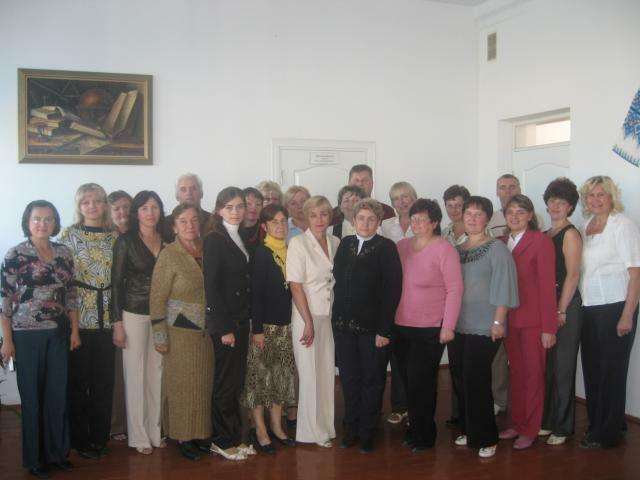 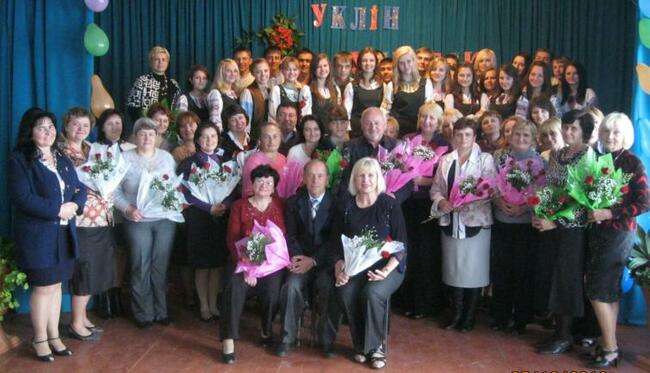 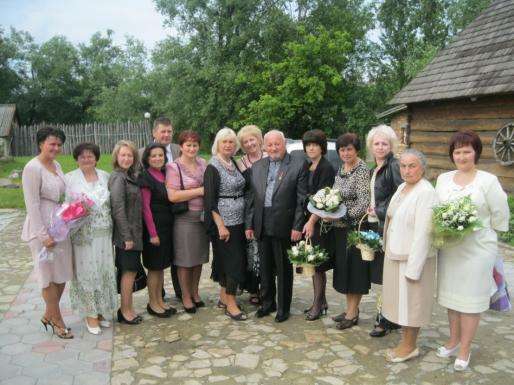 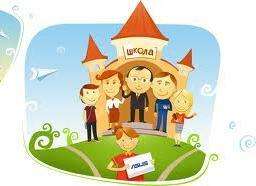 ЗмінИлося не одне покоління учнів
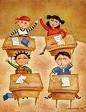 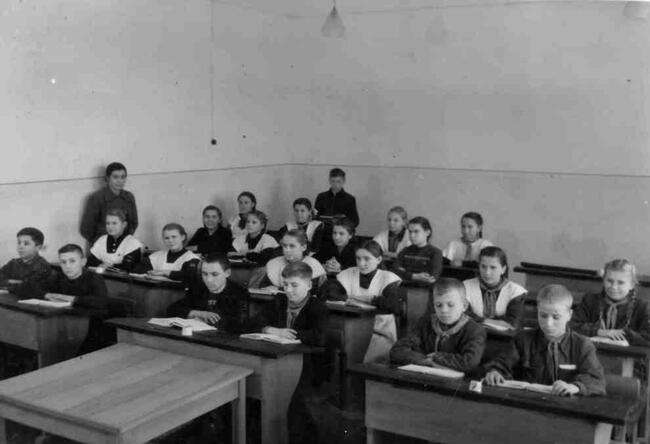 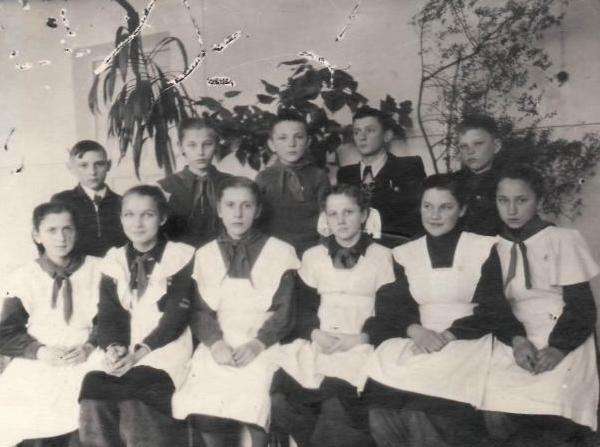 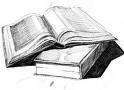 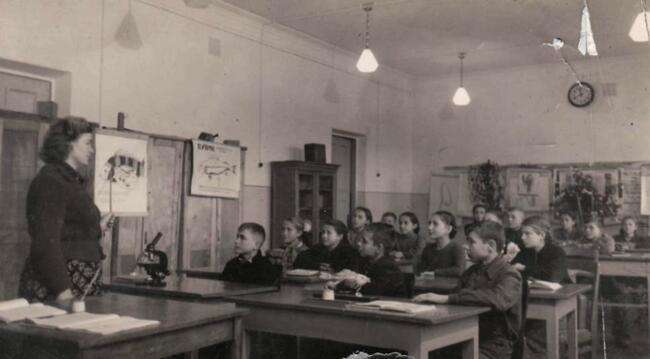 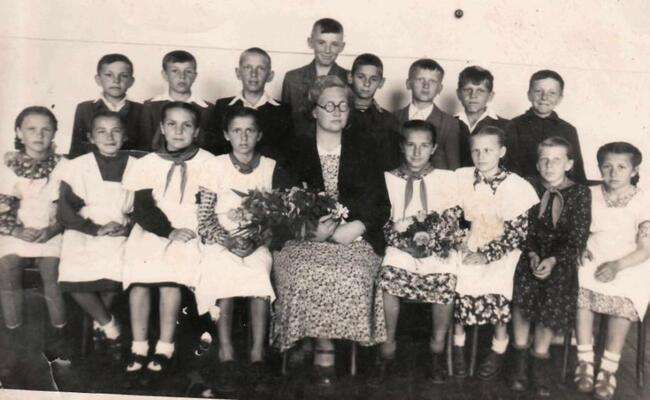 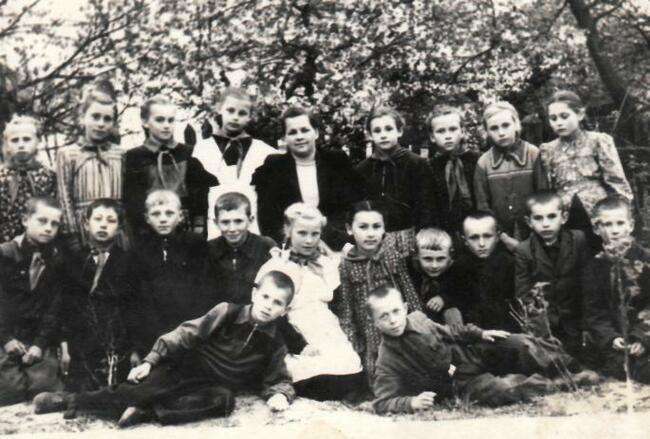 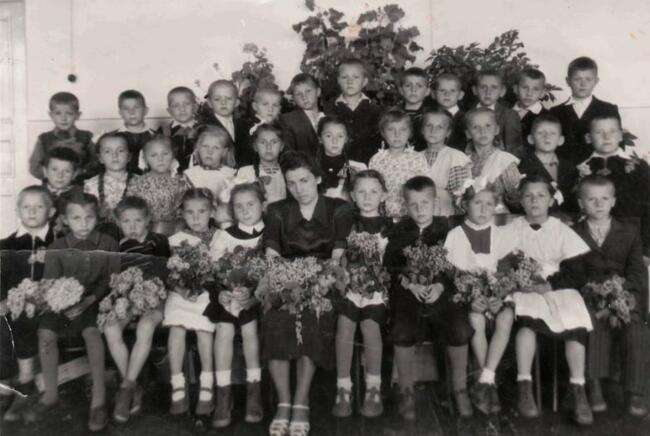 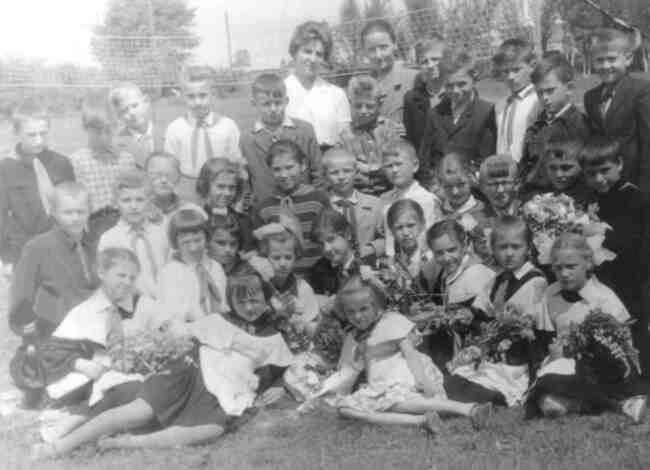 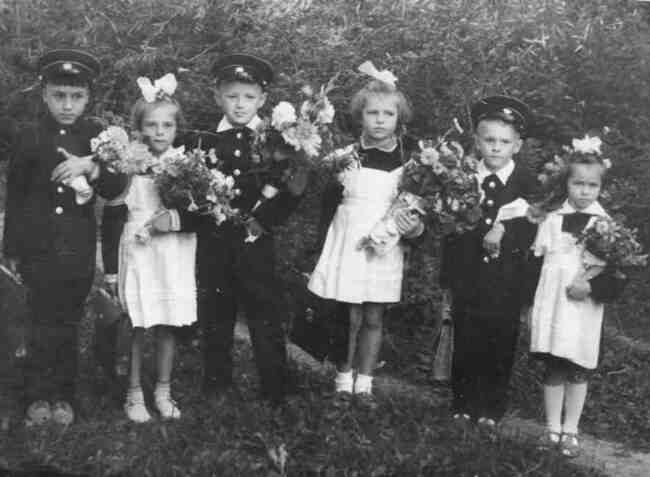 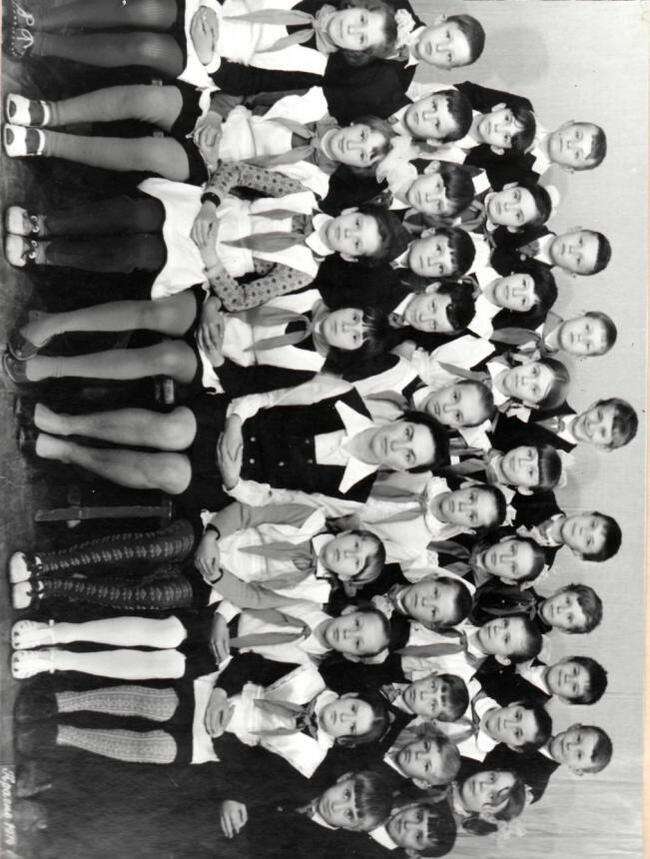 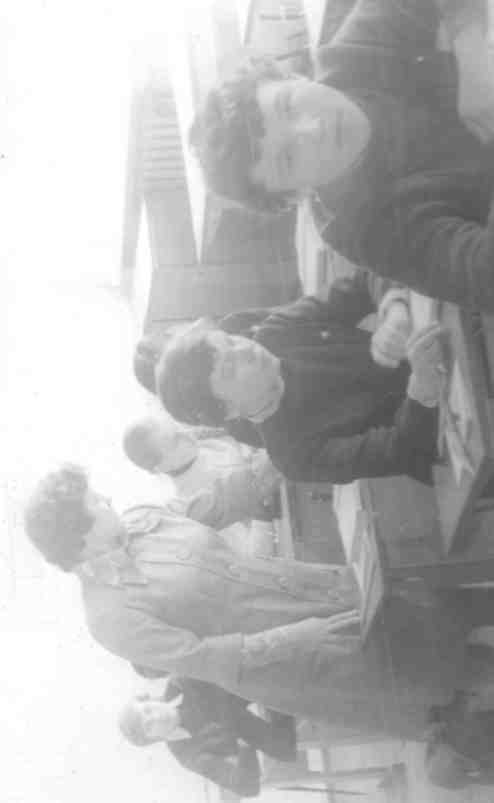 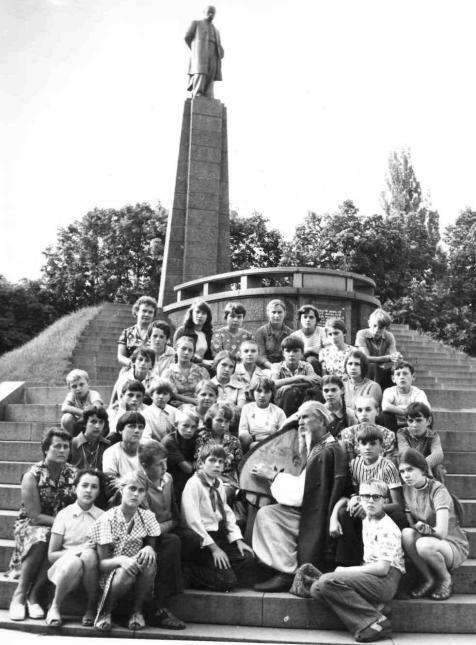 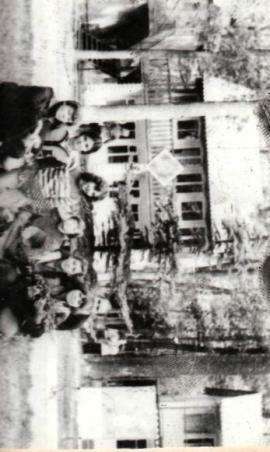 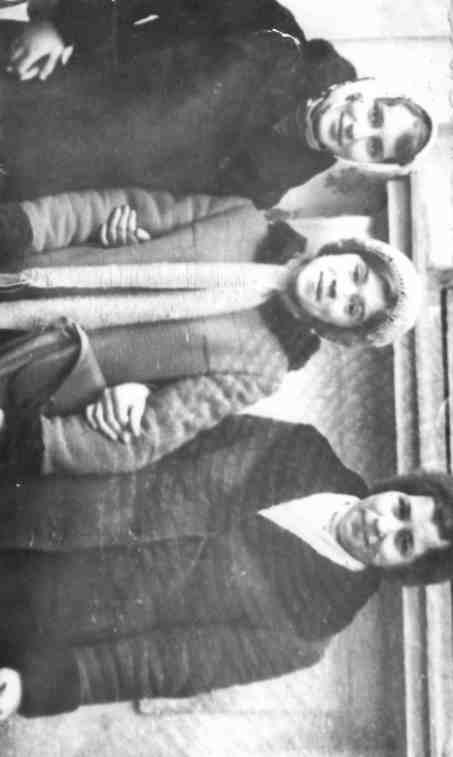 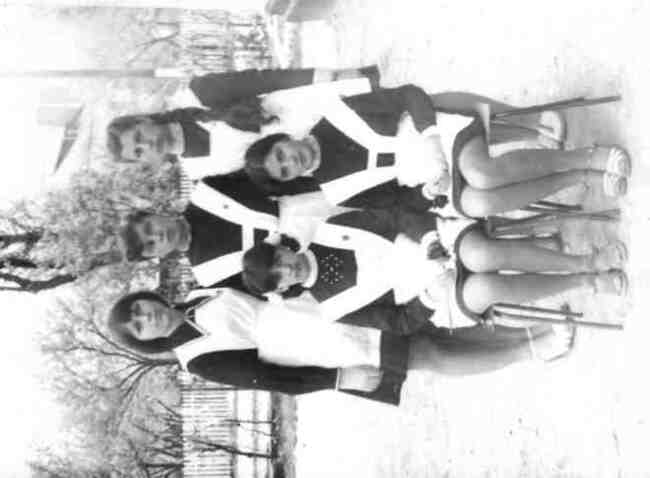 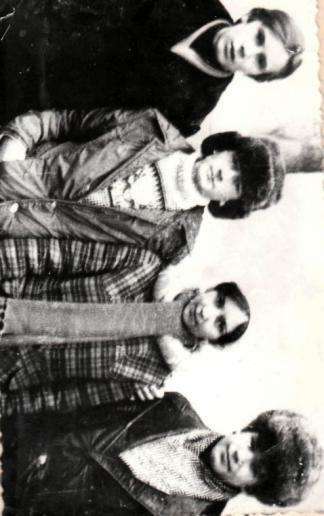 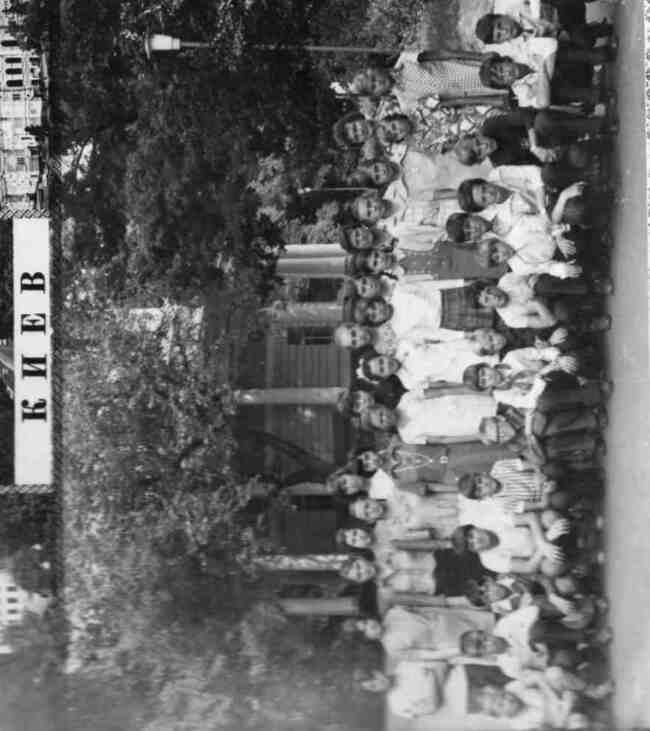 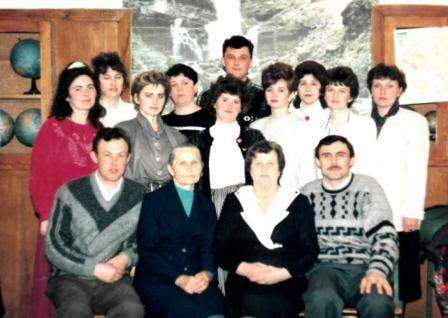 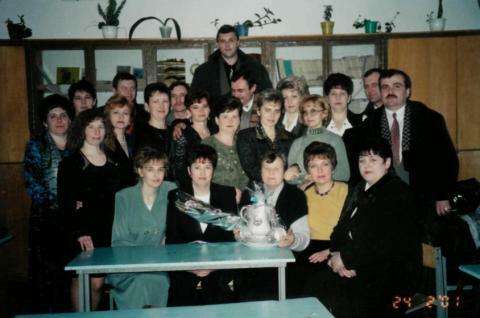 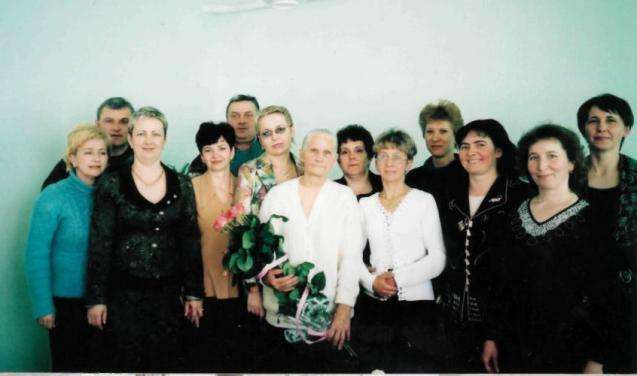 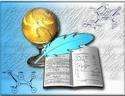 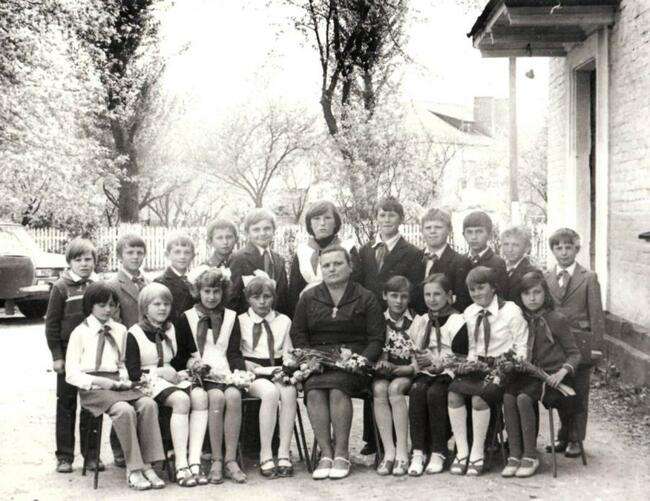 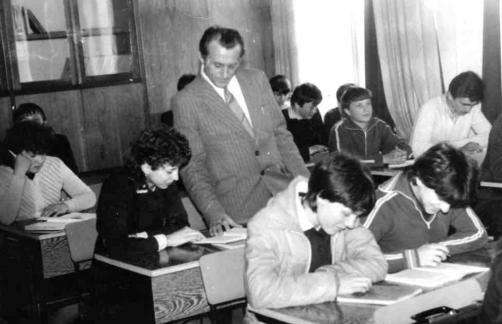 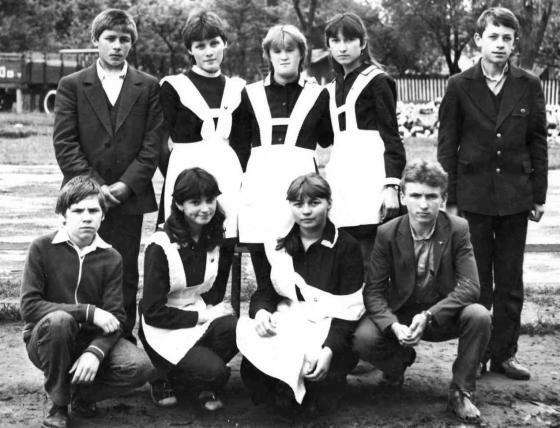 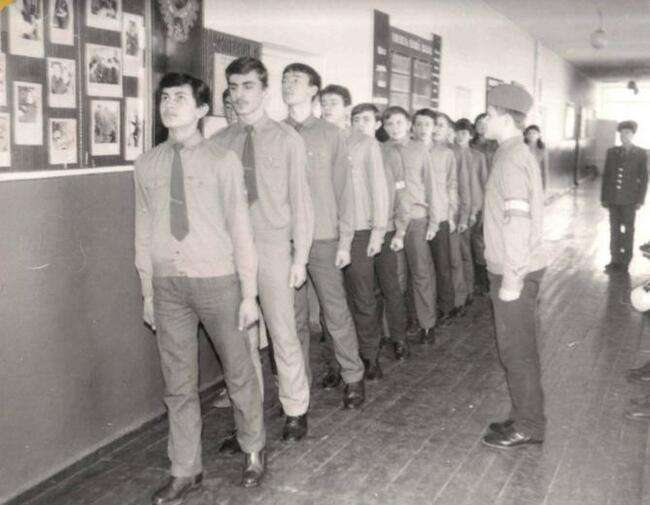 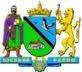 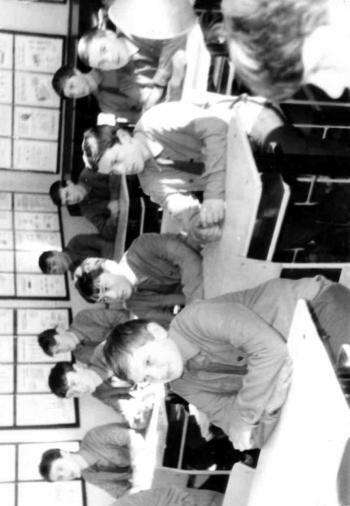 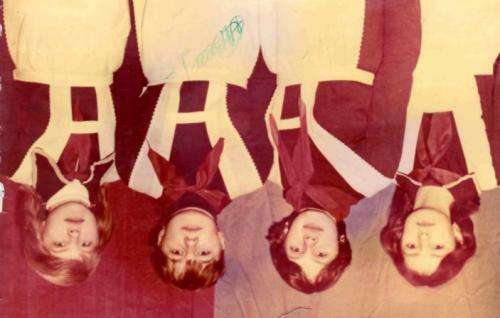 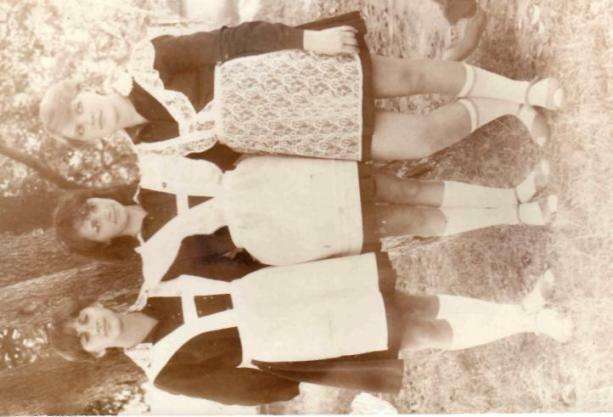 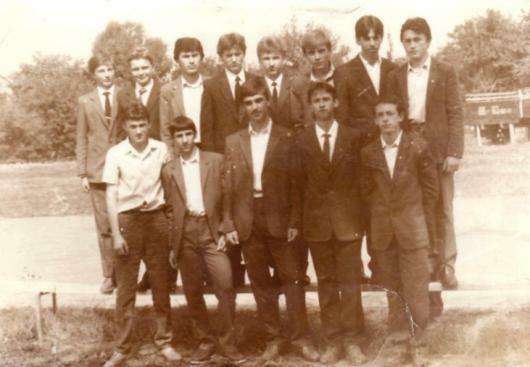 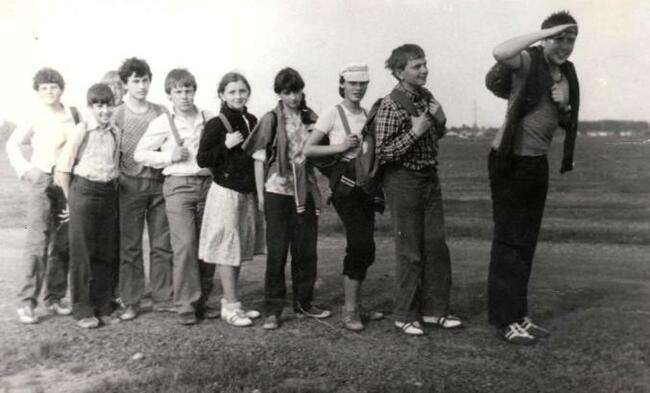 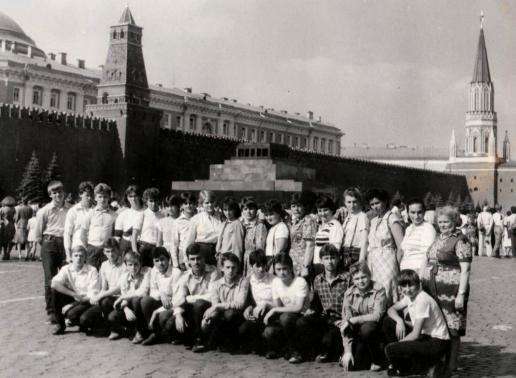 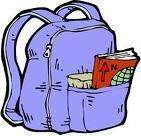 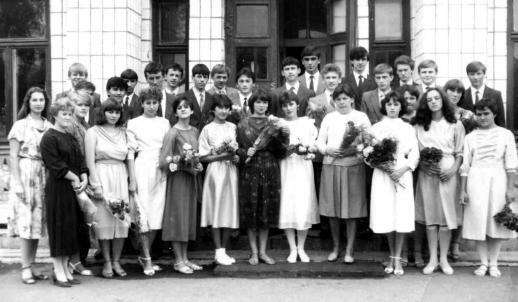 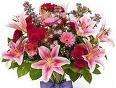 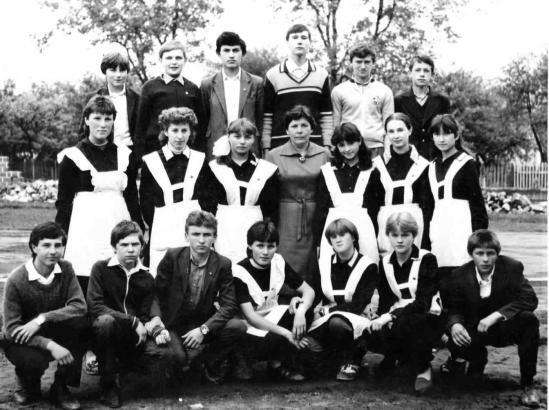 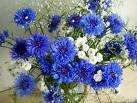 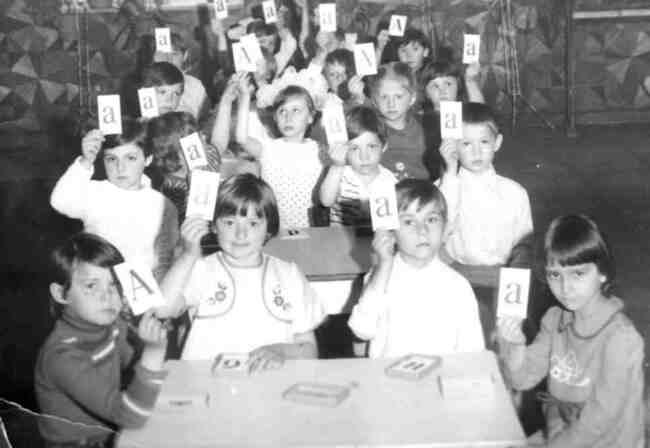 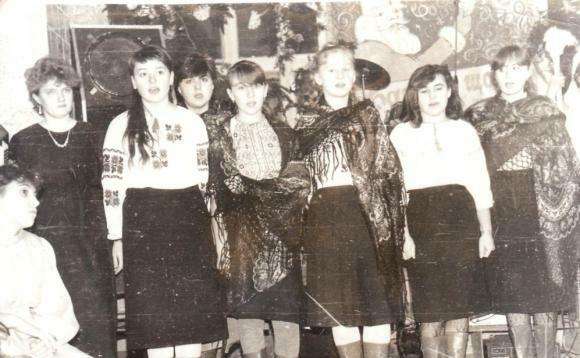 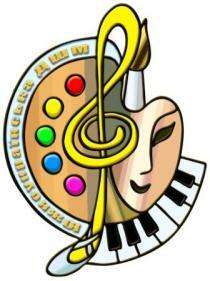 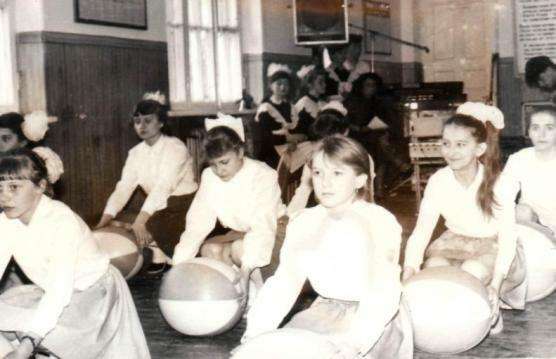 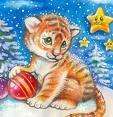 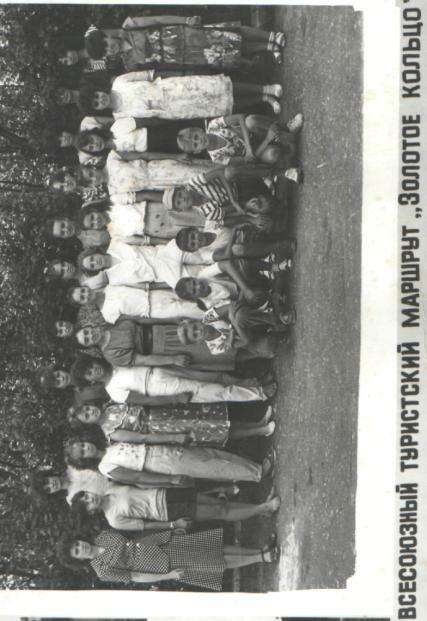 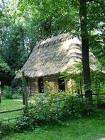 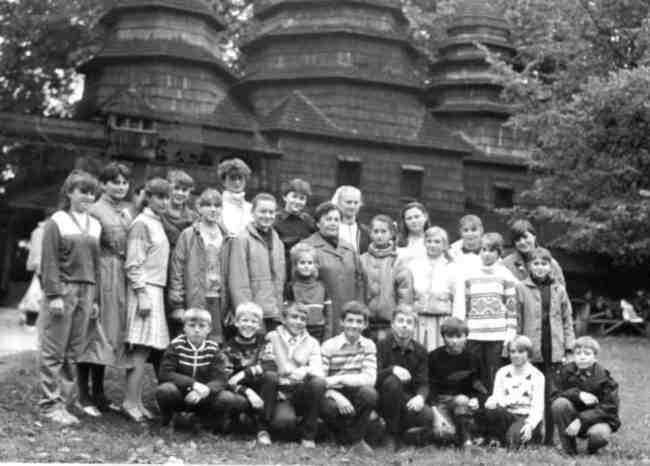 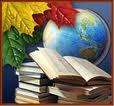 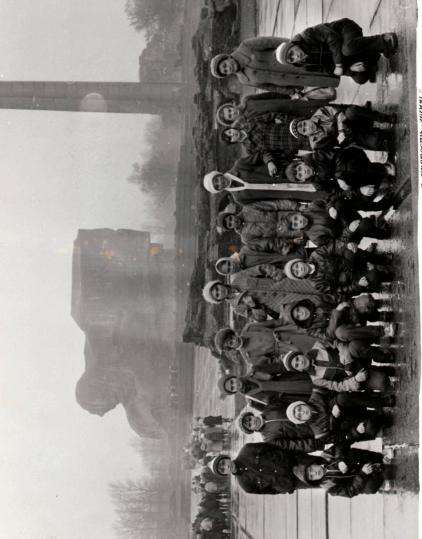 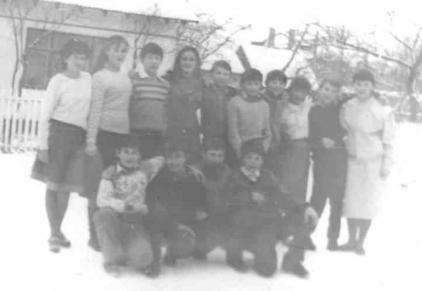 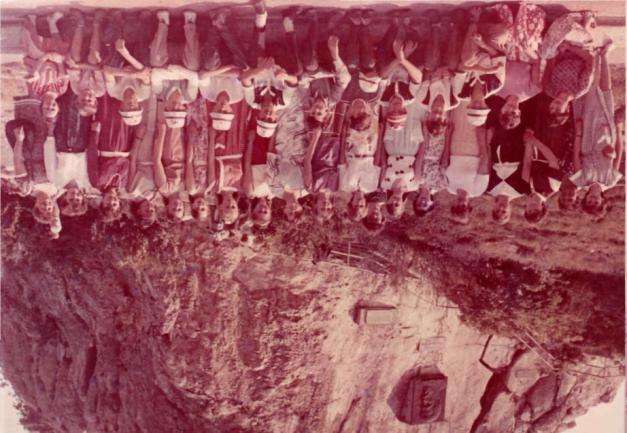 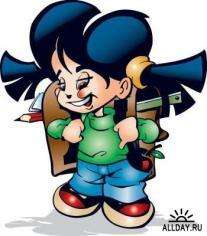 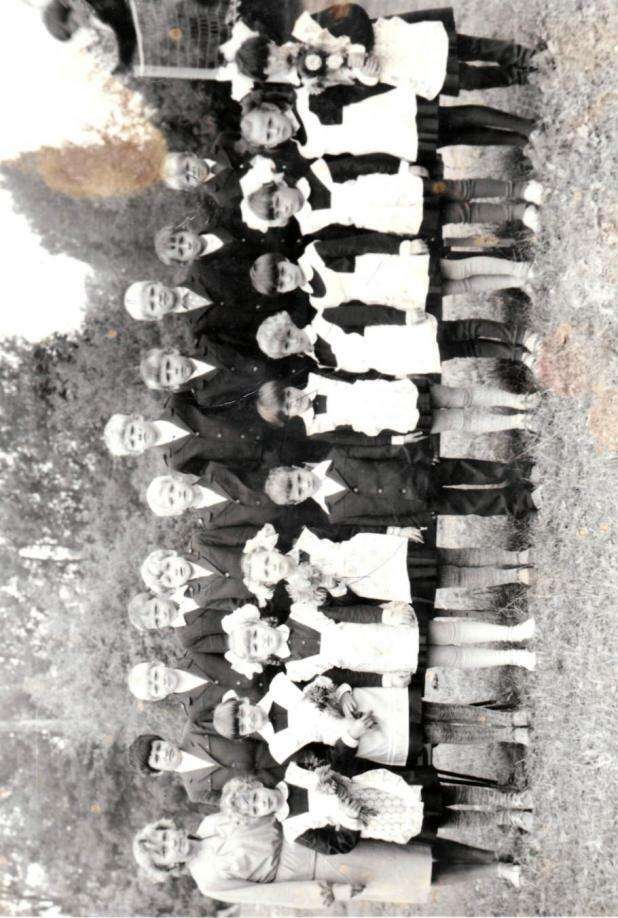 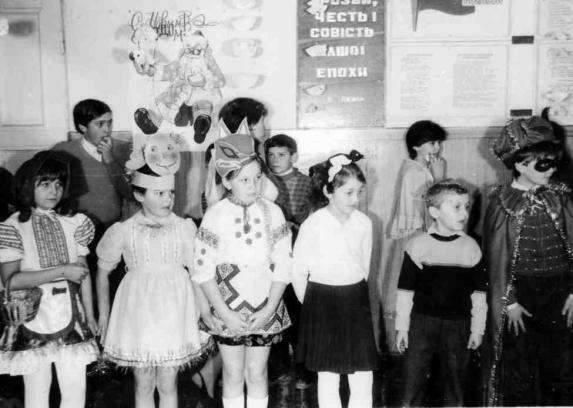 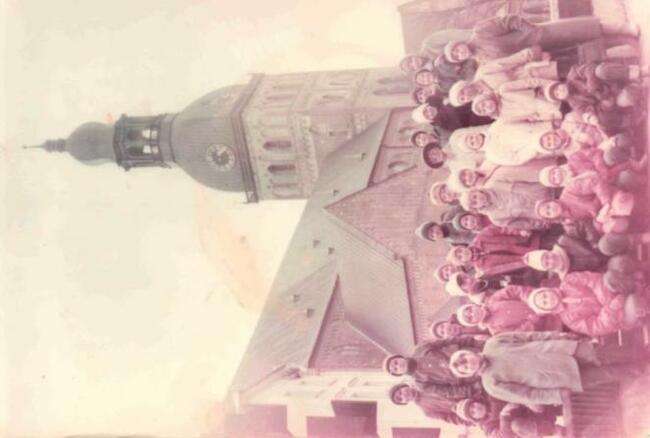 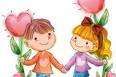 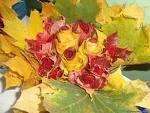 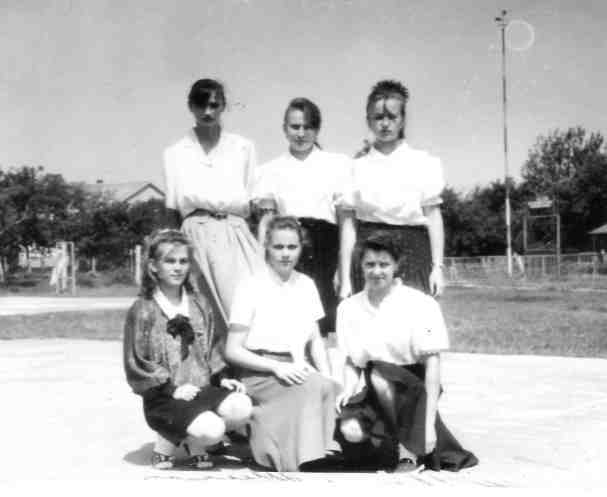 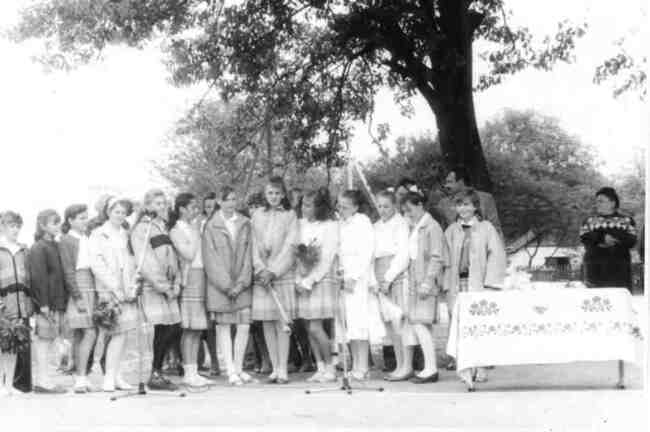 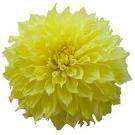 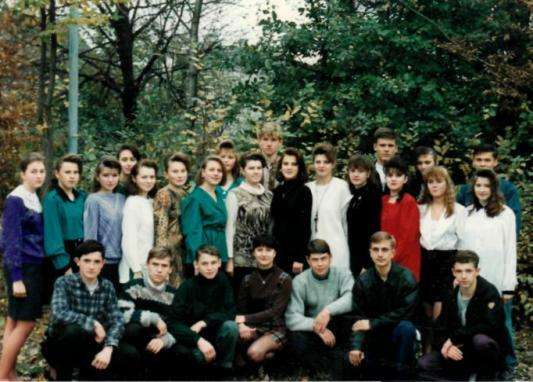 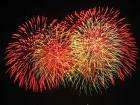 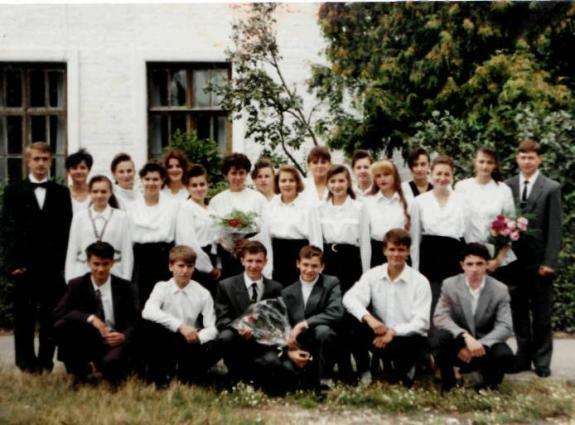 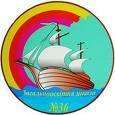 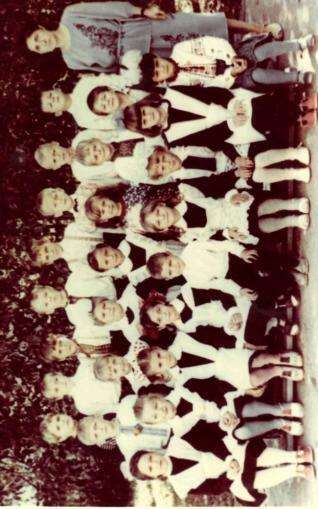 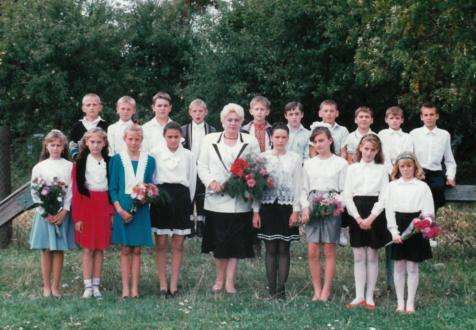 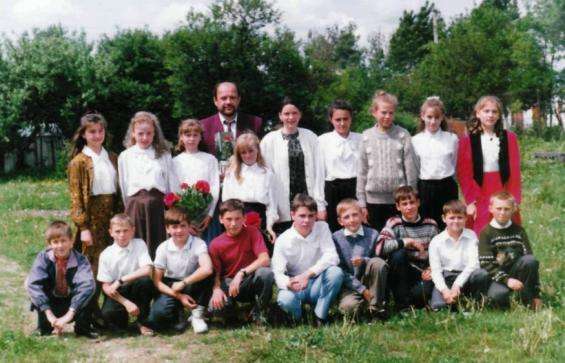 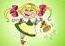 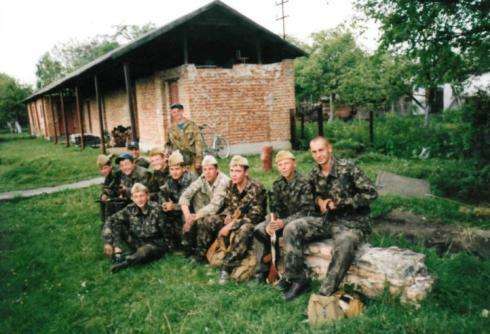 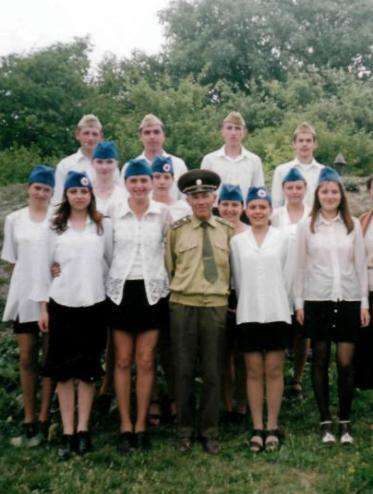 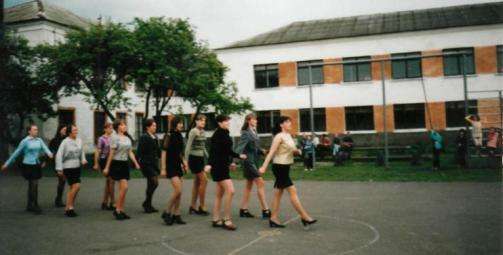 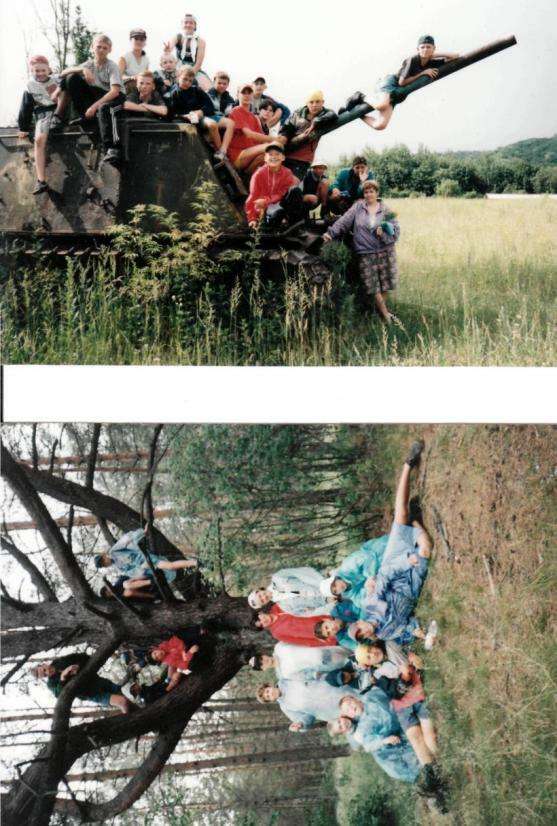 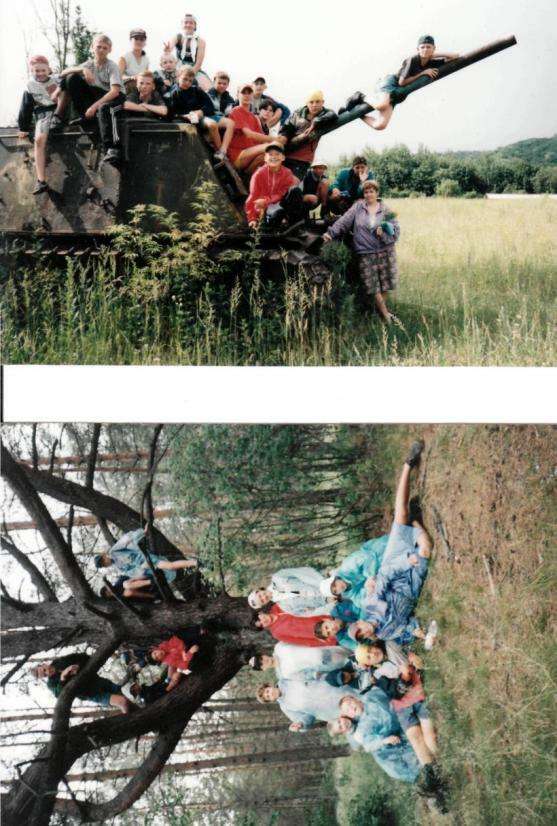 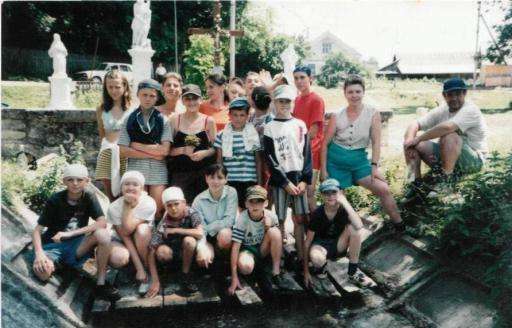 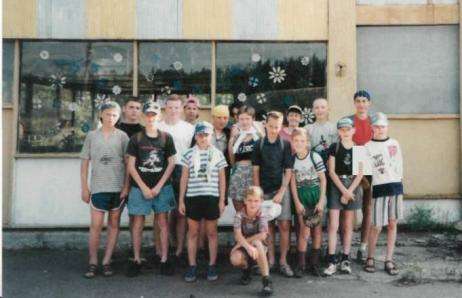 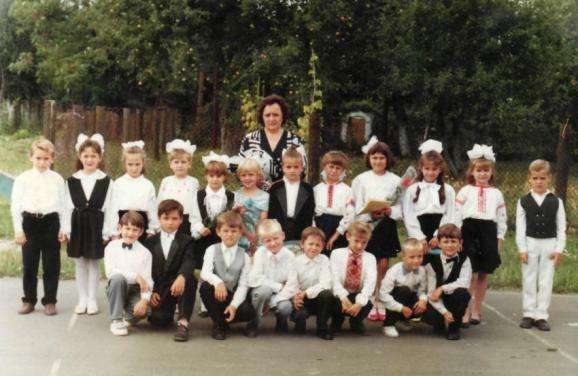 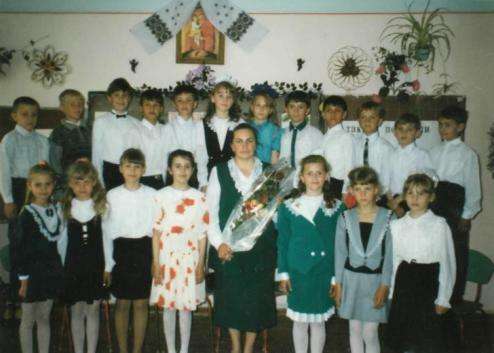 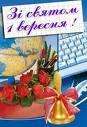 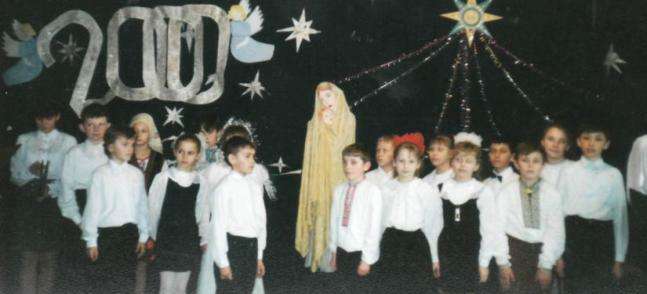 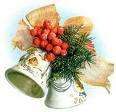 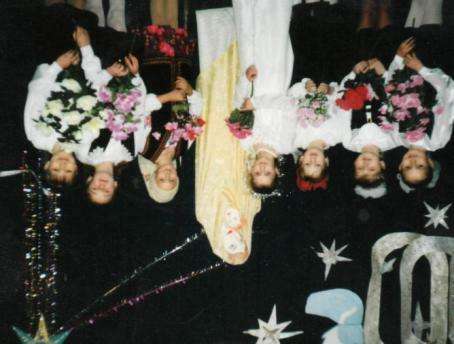 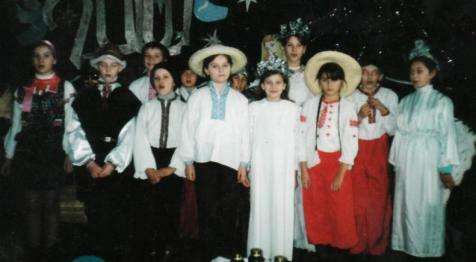 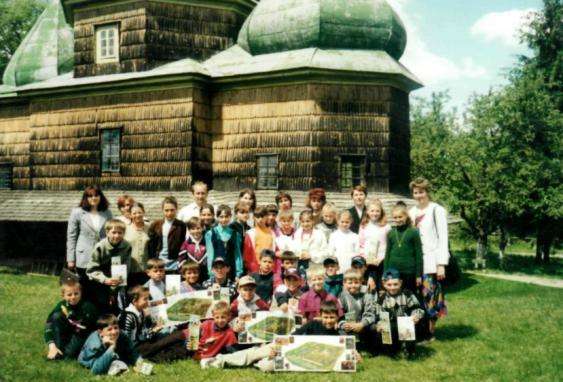 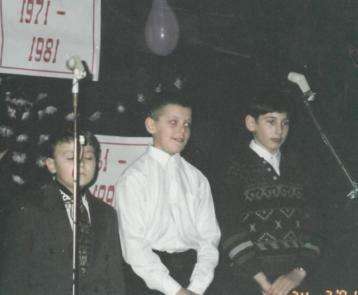 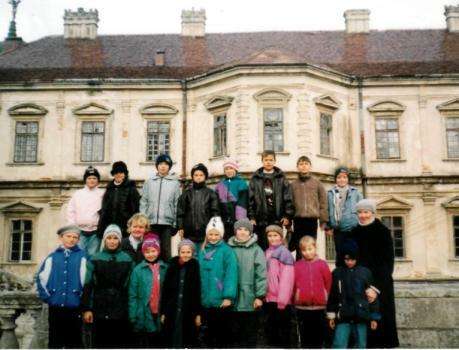 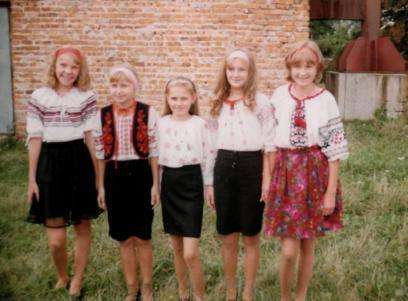 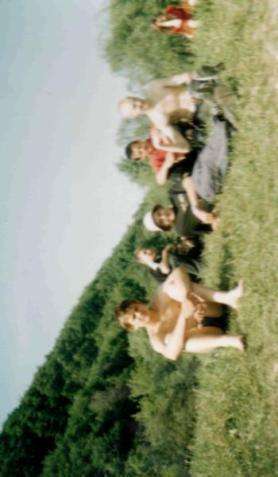 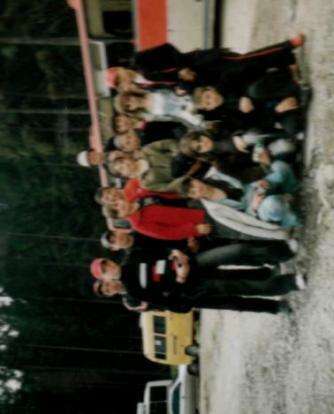 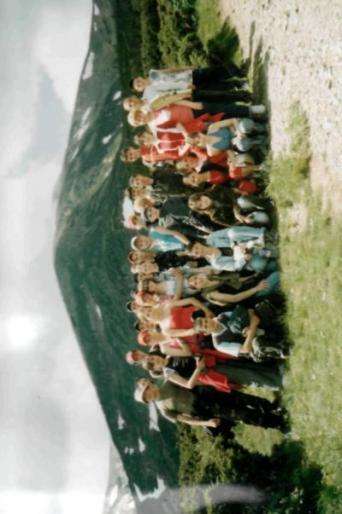 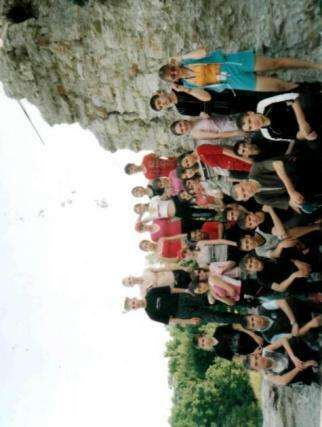 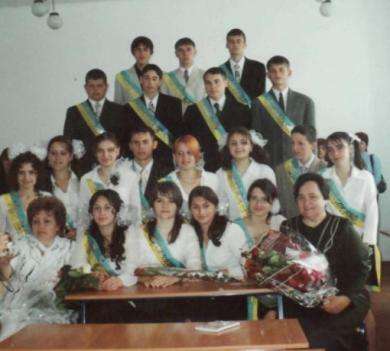 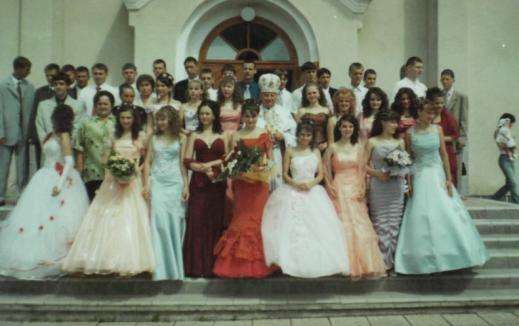 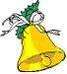 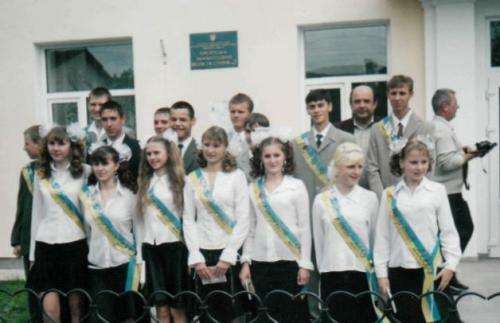 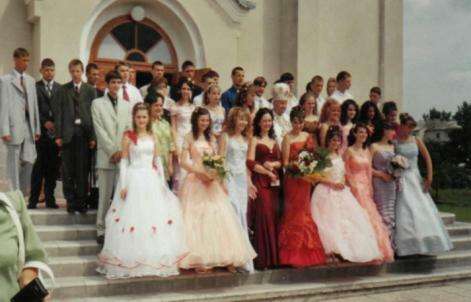